СРПСКИ ЈЕЗИК 5. РАЗРЕД
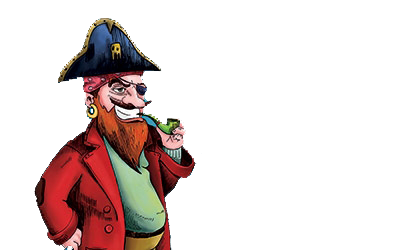 Квиз
„Капетан Џон Пиплфокс“
Књигу „Капетан Џон Пиплфокс“ написао је:

Душко Трифуновић 
Бранко Ћопић
Душан Радовић
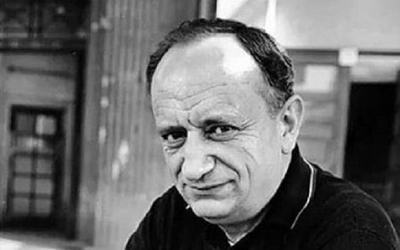 Књигу „Капетан Џон Пиплфокс“ написао је:

Душко Трифуновић 
Бранко Ћопић
Душан Радовић
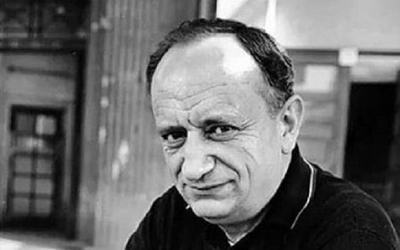 Дјело „Капетан Џон Пиплфокс“ је:
Басна
Драма
Роман
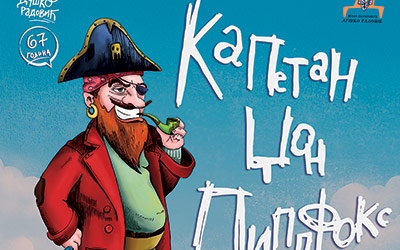 Дјело „Капетан Џон Пиплфокс“ је:
Басна
Драма
Роман
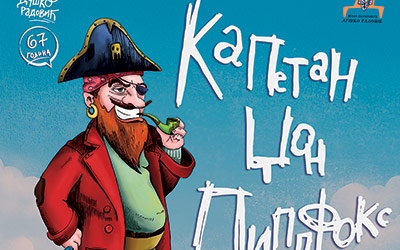 Надимак Капетана Џона је:
Звоно
Секира
Корњача
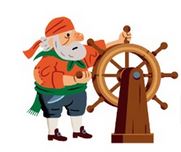 Надимак Капетана Џона је:
Звоно
Секира
Корњача
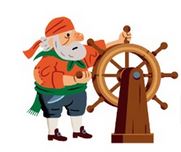 Особине главног лика су:
Плашљив и кукавица
Храбар и неустрашив
Зао и превртљив
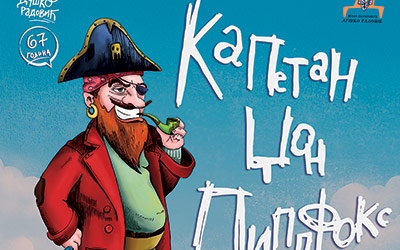 Особине главног лика су:
Плашљив и кукавица
Храбар и неустрашив
Зао и превртљив
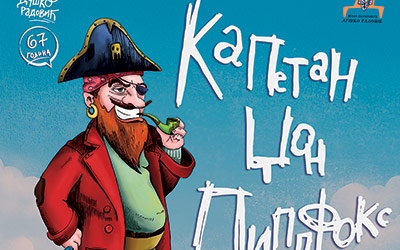 Особине гусара:

Нустрашиви, храбри и јаки
Опасни, страшни и зли
Необични, смијешни и плашљиви
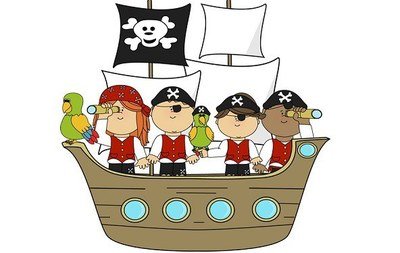 Особине гусара:
Нустрашиви,храбри и јаки
Опасни, страшни и зли
Необични, смијешни и плашљиви
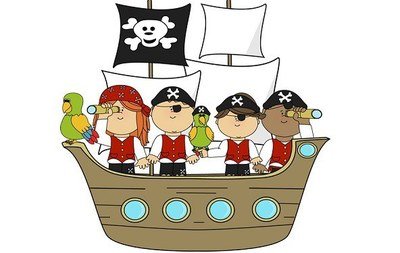 Вријеме радње је:
Ноћ 
Дан
Непознато
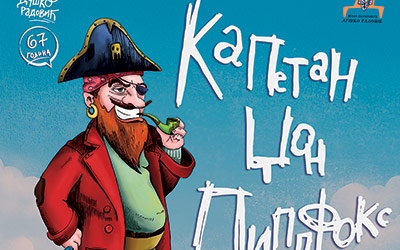 Вријеме радње је:
Ноћ 
Дан
Непознато
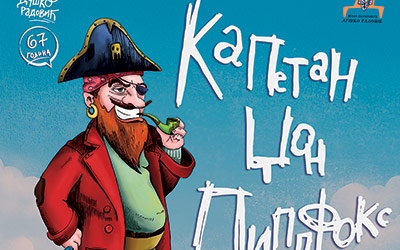 Тема овог дјела је:
Потрага за изгубљеним благом
Чаробна пећина
Живот гусара који су у пензији и њихова борба са чудовиштем
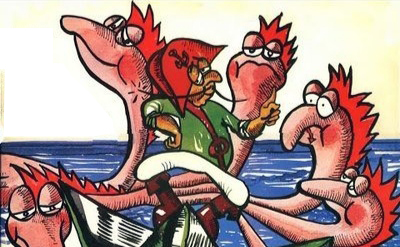 Тема овог дјела је:
Потрага за изгубљеним благом
Чаробна пећина
Живот гусара који су у пензији и њихова борба са чудовиштем
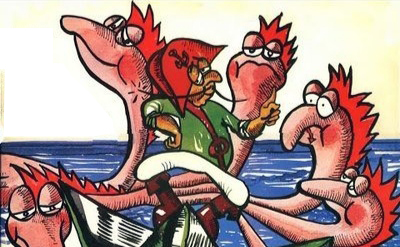 Гдје се појавило седмоглаво чудовиште:
Ливерпулској луци
Рудолфовом мореузу
Кинеском мору
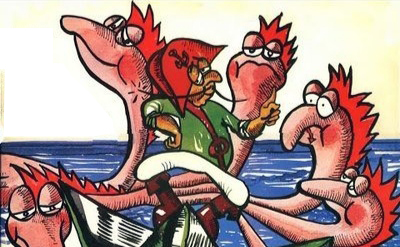 Гдје се појавило седмоглаво чудовиште:
Ливерпулској луци
Рудолфовом мореузу
Кинеском мору
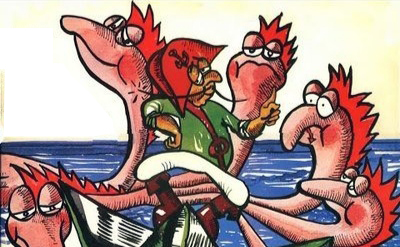 На који начин гусарска посада „увјежбава памет“:
Рјешавају укрштенице
Пишу писма
Уче напамет пјесме
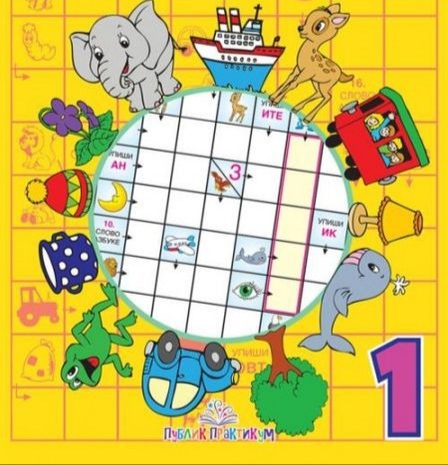 На који начин гусарска посада „увјежбава памет“:
Рјешавају укрштенице
Пишу писма
Уче напамет пјесмице
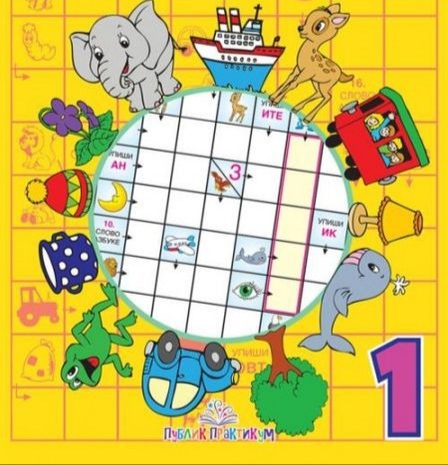 Које је прво питање које је капетан поставио 
седмоглавом чудовишту:
Шта је најслађе на свијету?
Шта је најјаче на свијету?
Шта је најљепше на свијету?
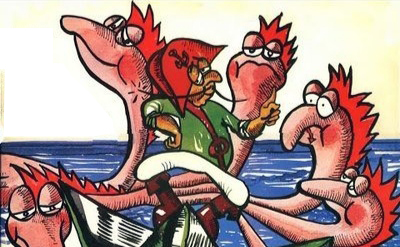 Које је прво питање које је капетан поставио 
седмоглавом чудовишту:
Шта је најслађе на свијету?
Шта је најјаче на свијету?
Шта је најљепше на свијету?
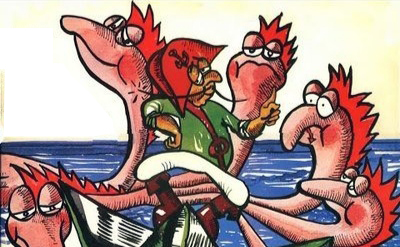 Шта су капетану понудили као награду што је
побиједио седмоглаво чудовиште:
Кућу, брод, медаљу
Кћерку за жену, јахту и орден
Јахту, посаду, благо
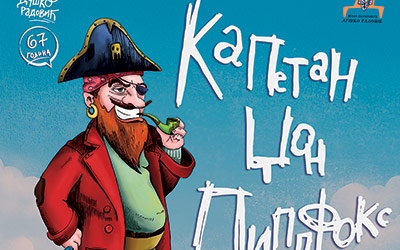 Шта су капетану понудили као награду што је
побиједио седмоглаво чудовиште:
Кућу, брод, медаљу
Кћерку за жену, јахту и орден
Јахту, посаду, благо
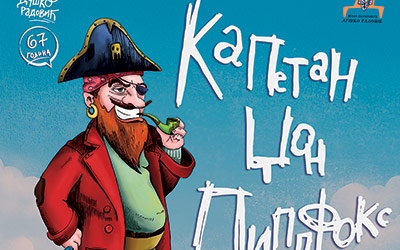 Поука овог дјела је:
Снага изнад свега
Упорност се увијек исплати
Умјесто да користимо силу, много боље 
     је бити домишљат и неустрашив
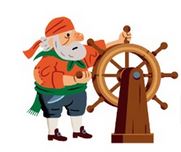 Поука овог дјела је:
Снага изнад свега
Упорност се увијек исплати
Умјесто да користимо силу, много боље 
     је бити домишљат и неустрашив
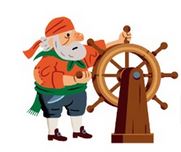 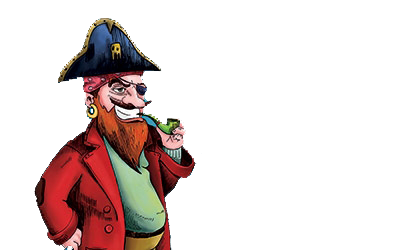 Браво, другари!
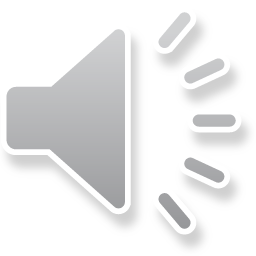